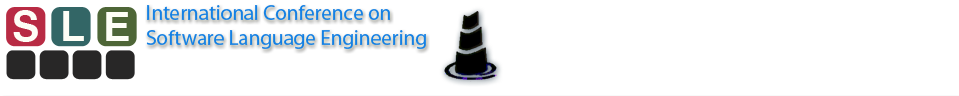 From Coverage Computation to Fault Localization:A Generic Framework for Domain-Specific Languages
Faezeh Khorram¹, Erwan Bousse¹, Antonio Garmendia², Jean-Marie Mottu¹, Gerson Sunyé¹, Manuel Wimmer²

¹IMT Atlantique, Nantes Université, Nantes, France
²Johannes Kepler University (JKU), Linz, Austria
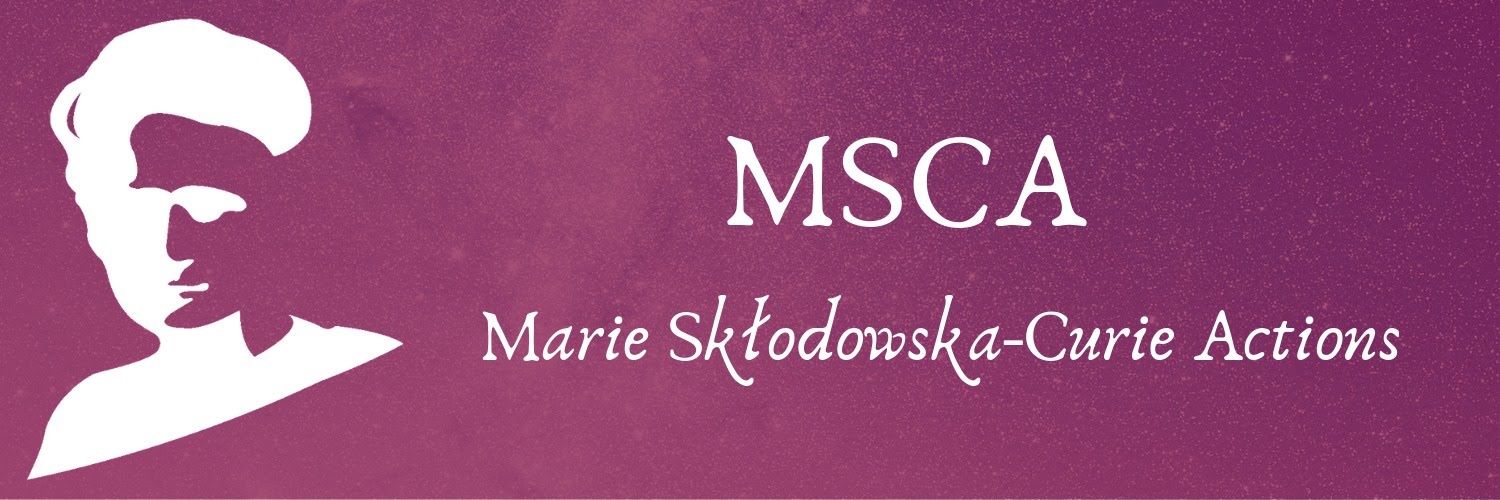 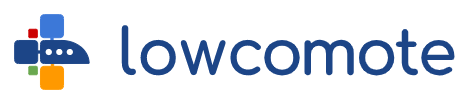 Context: Executable Domain-Specific Language (xDSL)
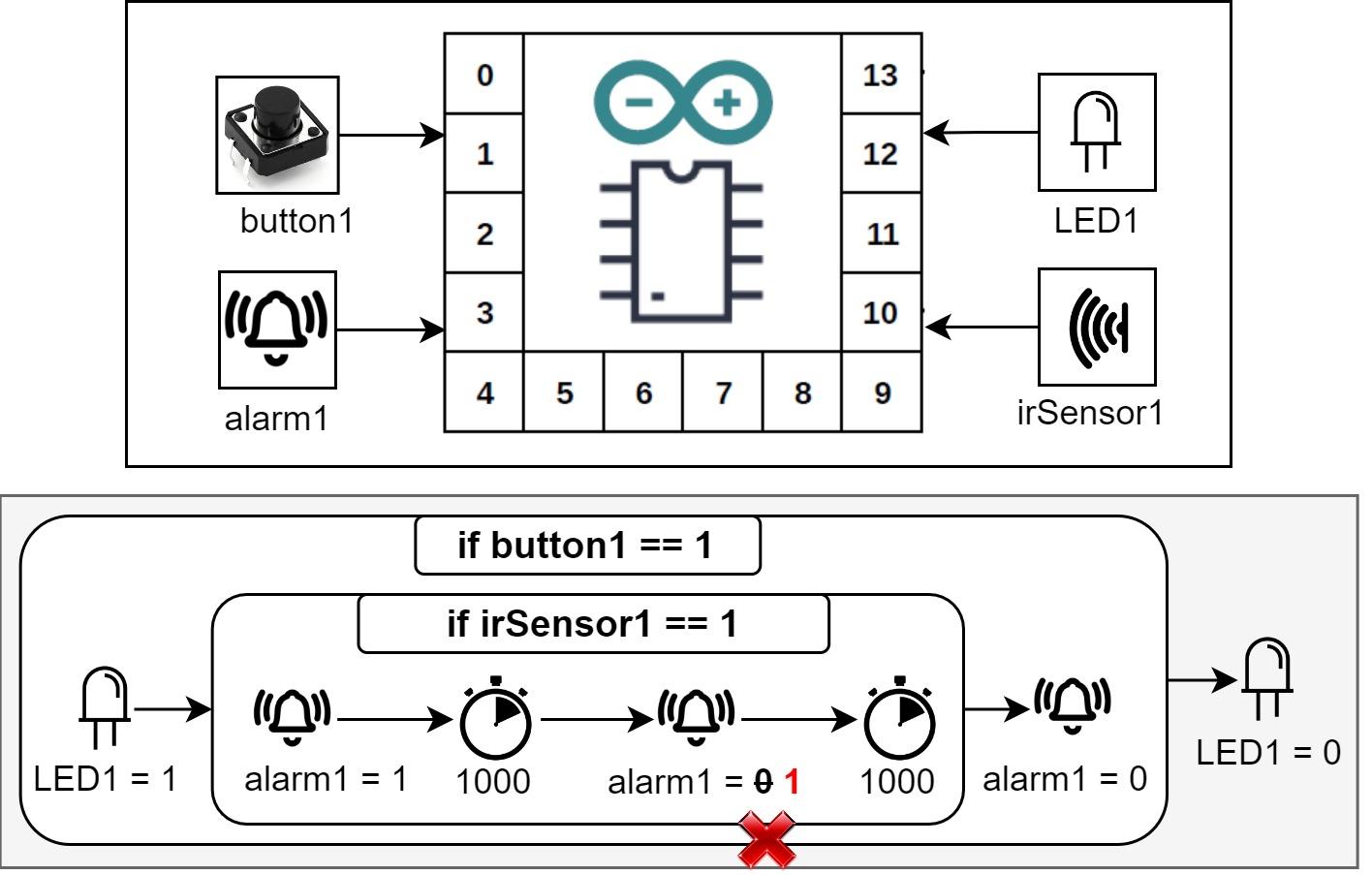 DSL with execution semantics
Used for defining behavioral models 
Models describing dynamic aspects of a system

Running Example: xDSL for modeling Arduino boards and their behaviors (xArduino)
2
Context: Executable Domain-Specific Language (xDSL)
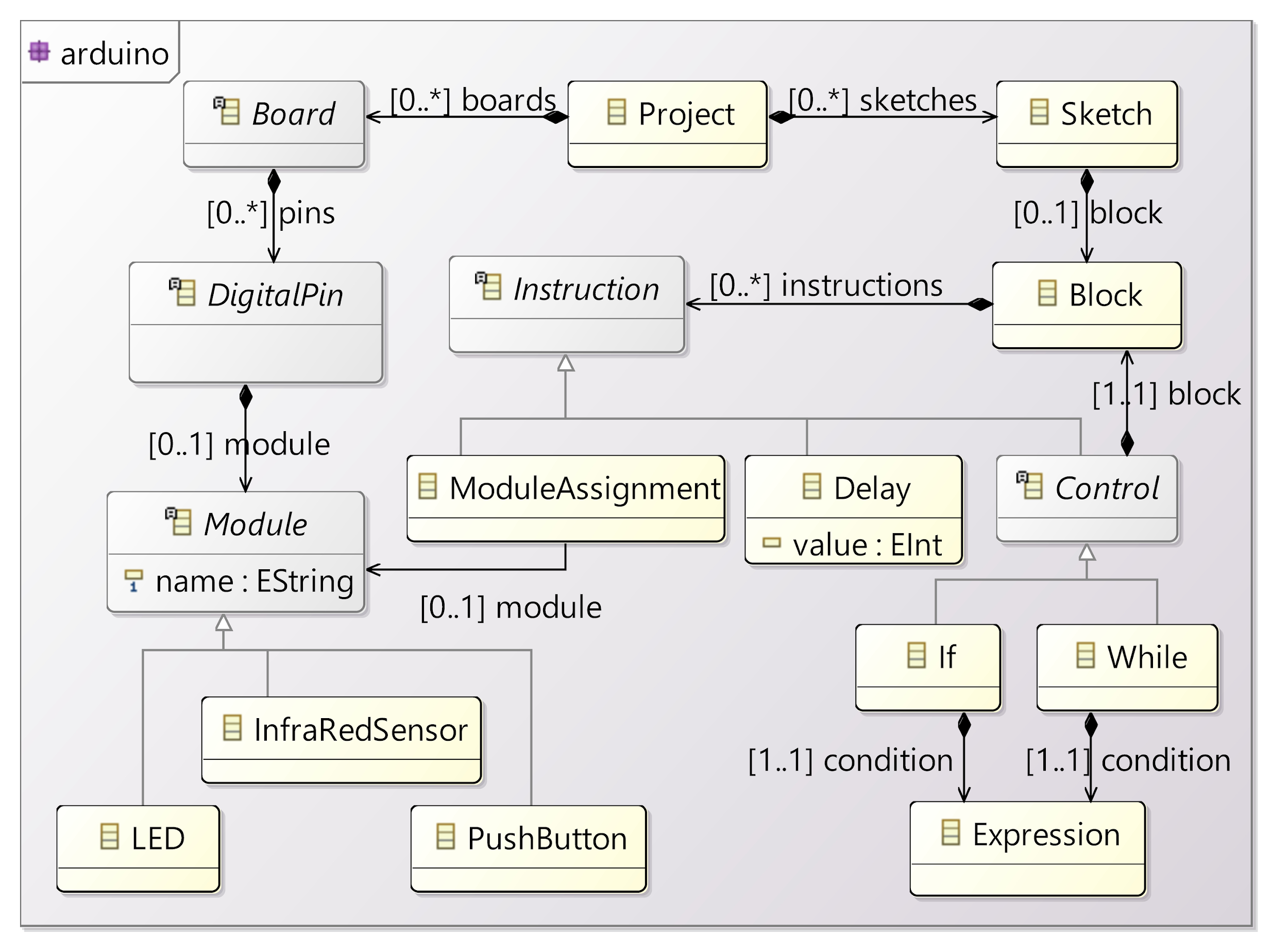 Abstract Syntax
Domain concepts defined in an Ecore metamodel
3
Context: Executable Domain-Specific Language (xDSL)
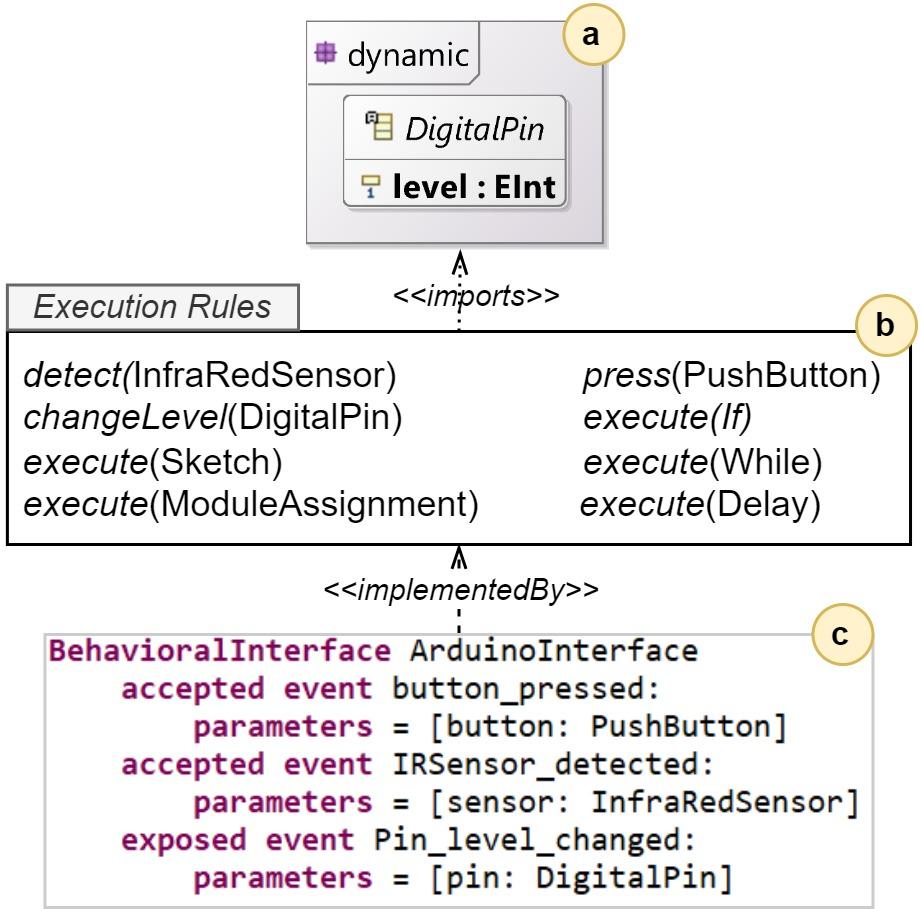 Operational Semantics (Interpreter)
Definition of runtime state


Execution rules: changing runtime state to execute a model



Behavioral Interface [1]
How to interact with a running model
a
b
c
[1] Leroy, D., Bousse, E., Wimmer, M., Mayerhofer, T., Combemale, B. and Schwinger, W., Behavioral interfaces for executable DSLs. Software and Systems Modeling, 19(4), pp.1015-1043, 2020.
4
Context: An Example Test Case for the xArduino model [2]
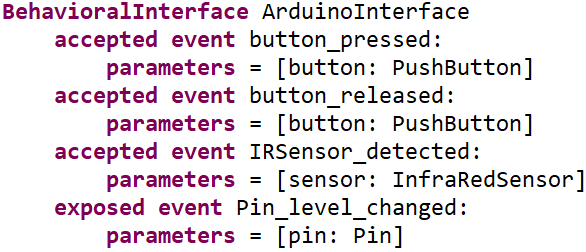 Using events of the behavioral interface to define test data
test input data and expected output are both a trace of events
Using the operational semantics to run the test case and get the verdict
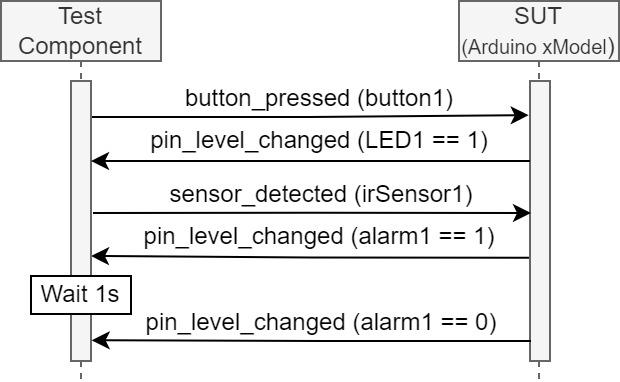 [2] Khorram, F., Bousse, E., Mottu, J.M. and Sunyé, G., Advanced testing and debugging support for reactive executable DSLs. Software and Systems Modeling, pp.1-27, 2022.
5
Context: An Example Test Case for the xArduino model [2]
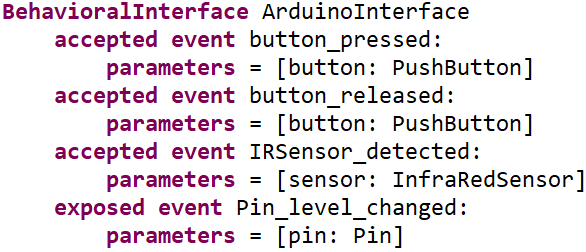 Using events of the behavioral interface to define test data
test input data and expected output are both a trace of events
Using the operational semantics to run the test case and get the verdict
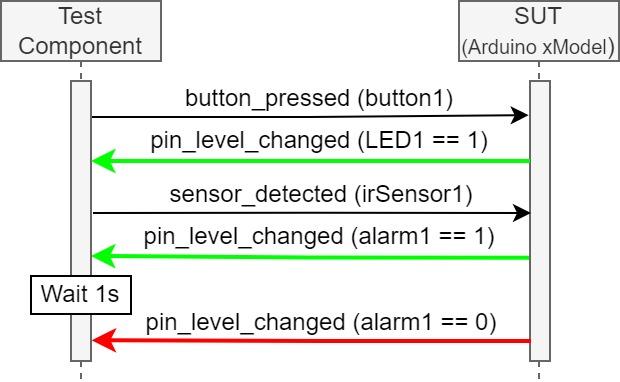 [2] Khorram, F., Bousse, E., Mottu, J.M. and Sunyé, G., Advanced testing and debugging support for reactive executable DSLs. Software and Systems Modeling, pp.1-27, 2022.
6
Problem Statement
Questions:
Is a set of test cases good enough for a given model?
How to localize the faults causing test cases to fail?
Answer: Coverage Computation
A well-known technique for test quality measurement
The foundation of an advanced fault localization technique: Spectrum-Based Fault Localization (SBFL)
7
[Speaker Notes: Coverage definition: The ability of a test suite in analyzing all parts of its system under test]
Problem Statement
Challenge: How to compute coverage for any executable model?
Dependency of existing coverage computation approaches to specific xDSLs
E.g., State coverage in the context of state machines
Recurrent engineering of new xDSLs 
For every new xDSL, a new coverage tool must be provided
Arduino	Activity Diagram        State Machine	      Business-Process
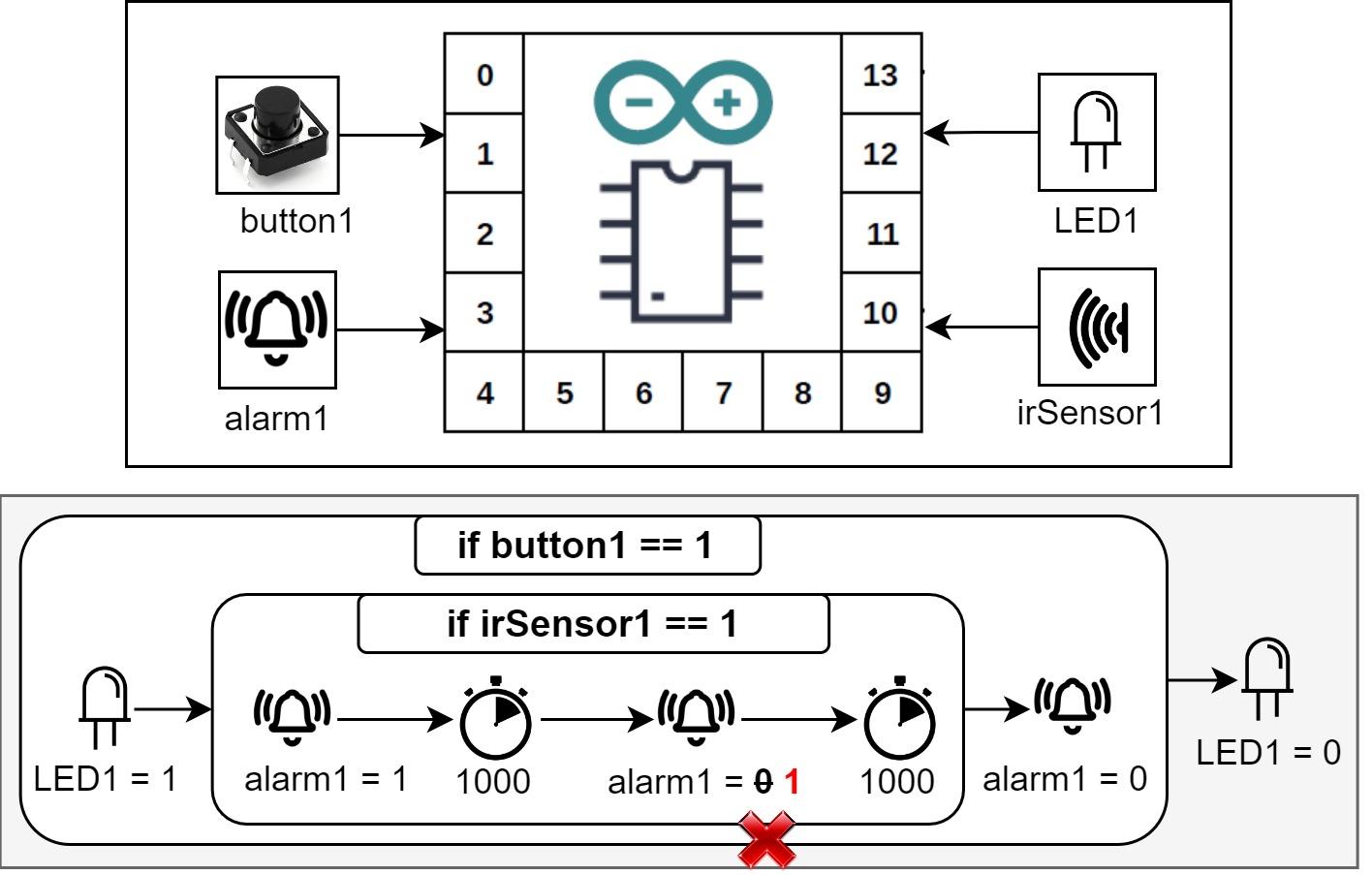 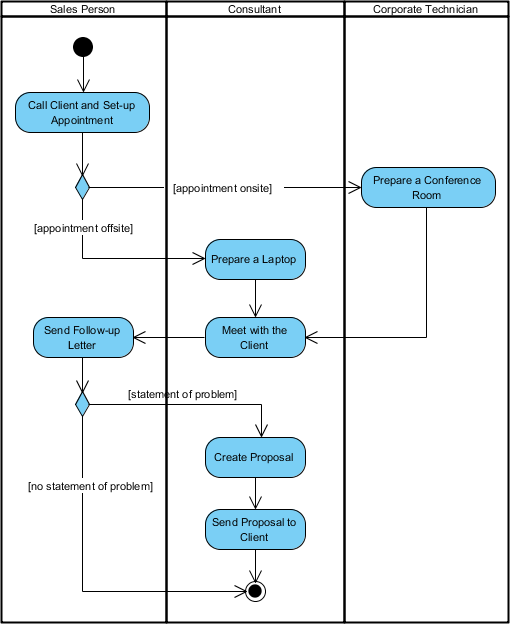 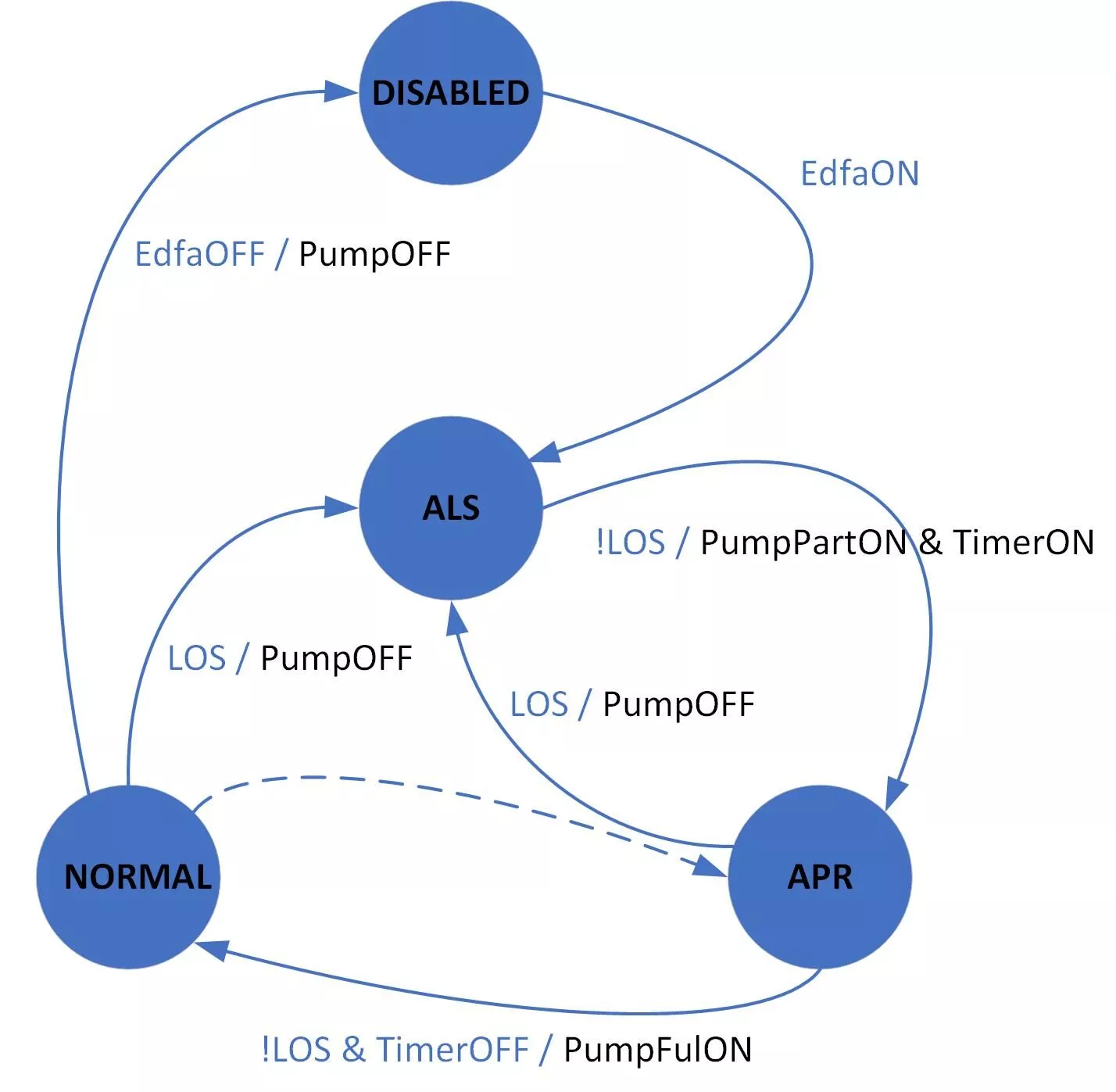 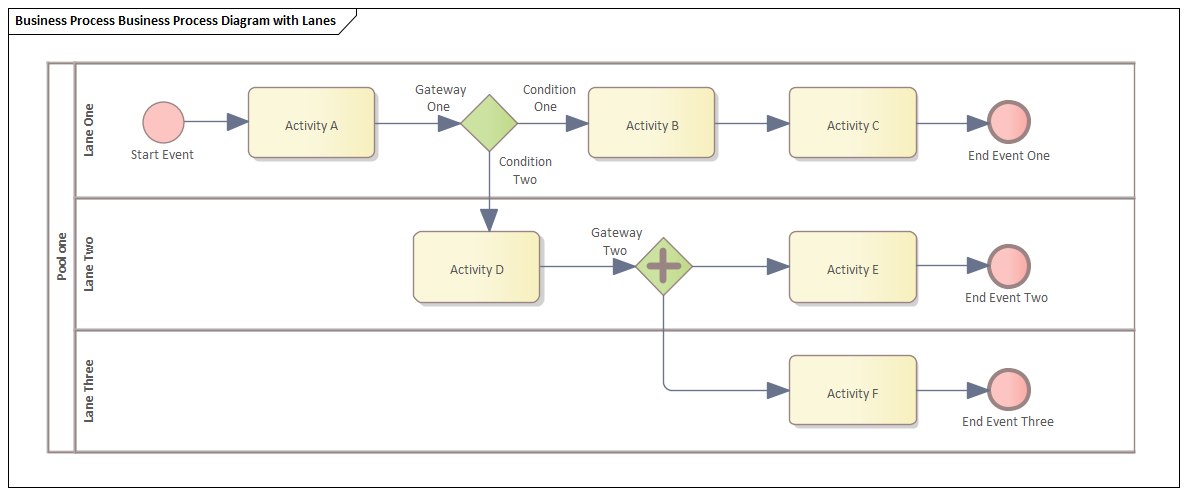 Objective: A generic coverage computation approach for xDSLs
8
models as graphs (nodes = model elements)
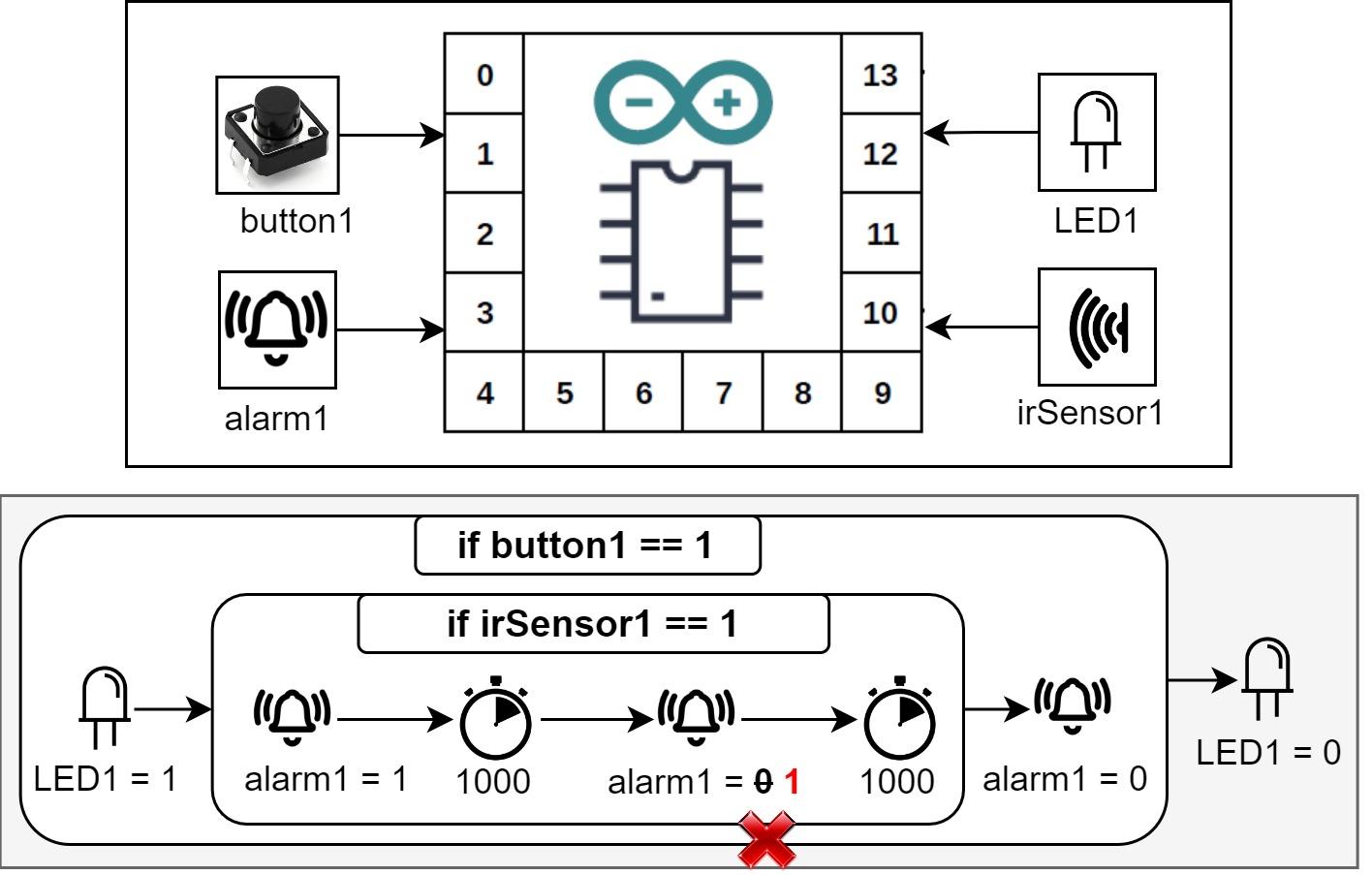 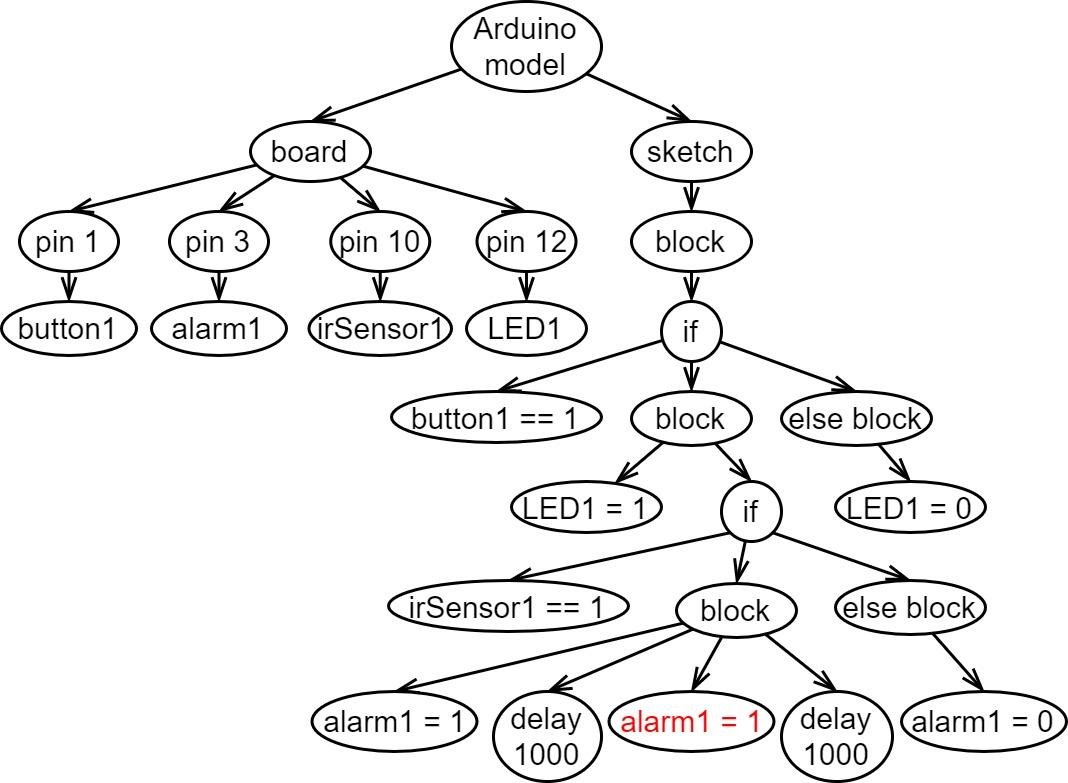 node coverage as model element coverage
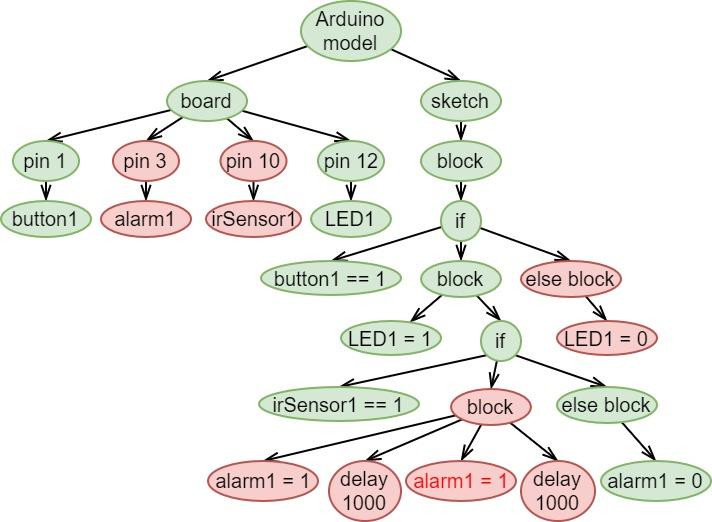 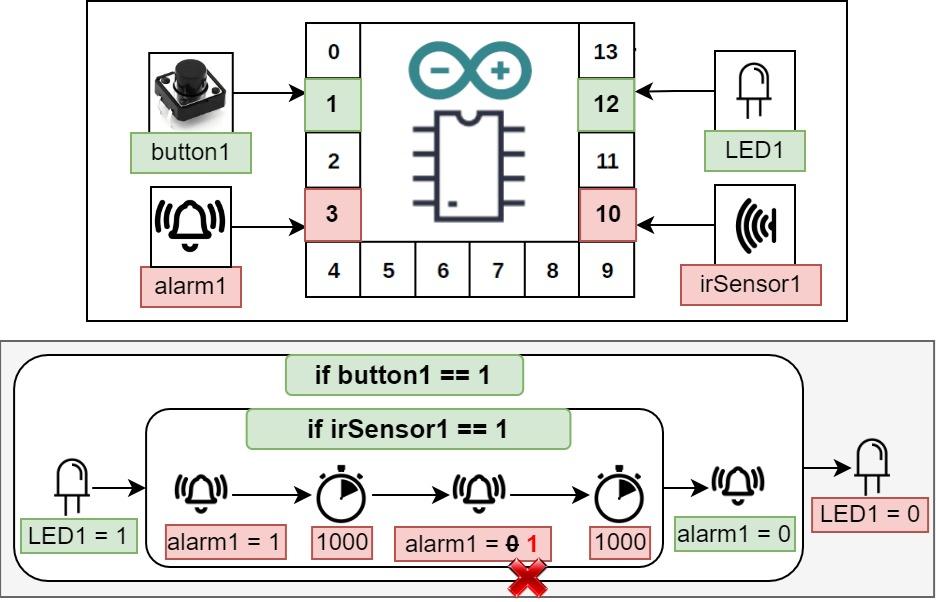 9
Model-under test
Test case
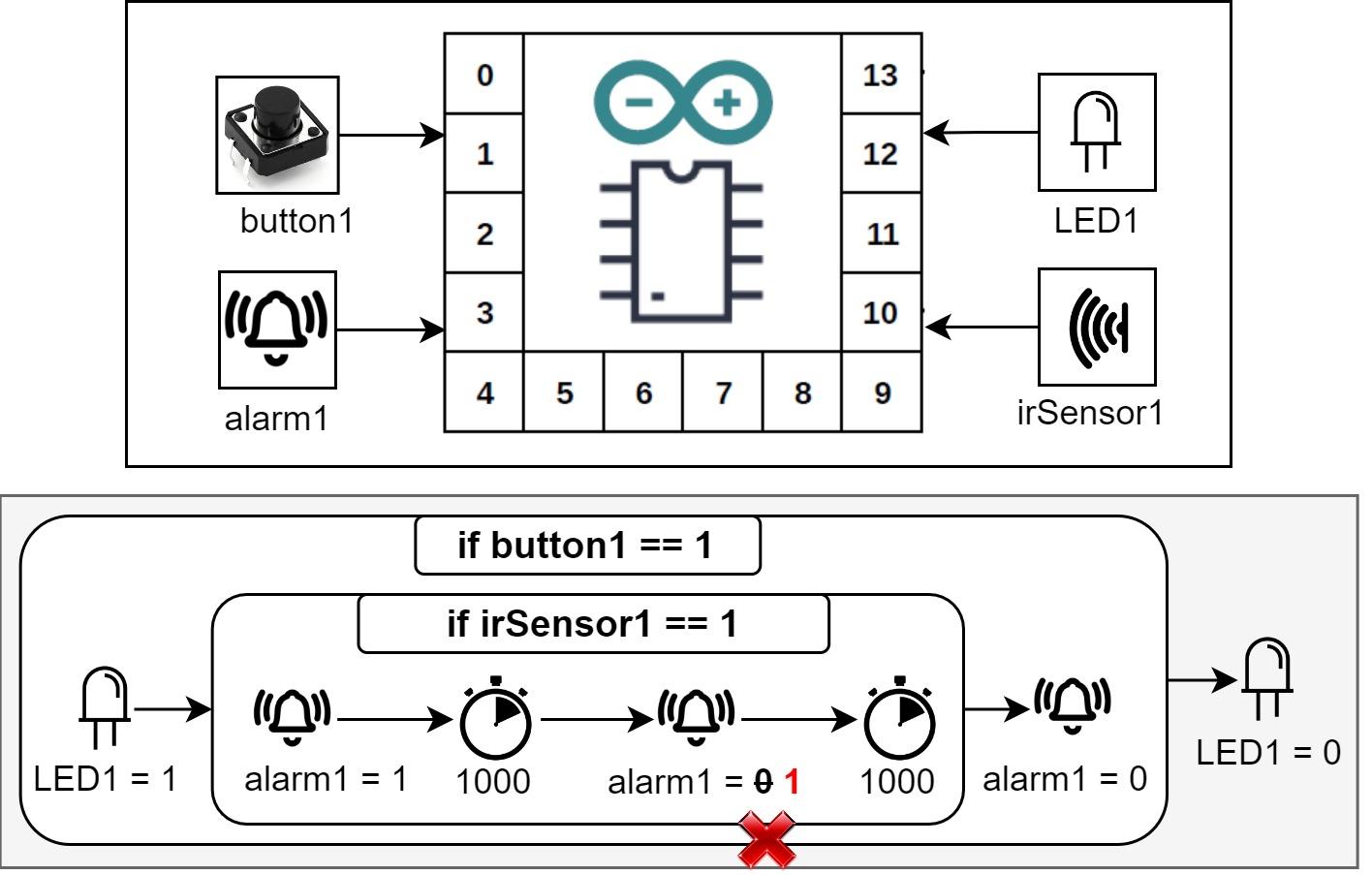 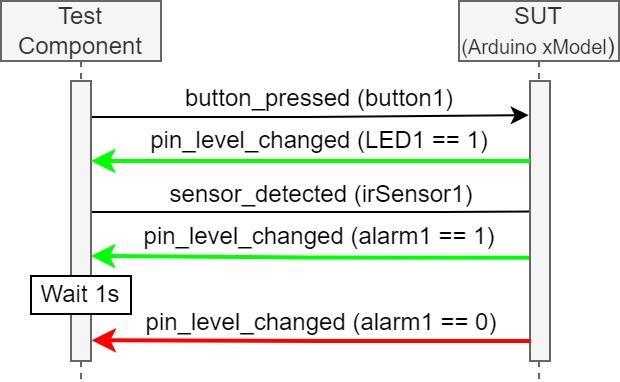 What about not-traced elements?
Does not-traced mean not-covered?
<<refers to>>
<<calls>>
Execution trace
xArduino DSL Execution Rules
press (button1) >> execute (sketch) 
>> execute (if) >> execute (LED1=1) 
>> changeLevel (LED1 (level=1)) 
>> detect (irSensor1) >> execute (if) 
>> execute (alarm1=1) 
>> changeLevel (alarm1 (level=1))
>> execute (delay (value=1000)) 
>> execute (alarm1 =1)
 >> execute (delay (value=1000))
press (PushButton)
detect (InfraRedSensor)
changeLevel (DigitalPin)
execute (If)
execute (Sketch)
execute (ModuleAssignment)
execute (Delay)
<<generates>>
10
DSL-Specific Coverage Rules
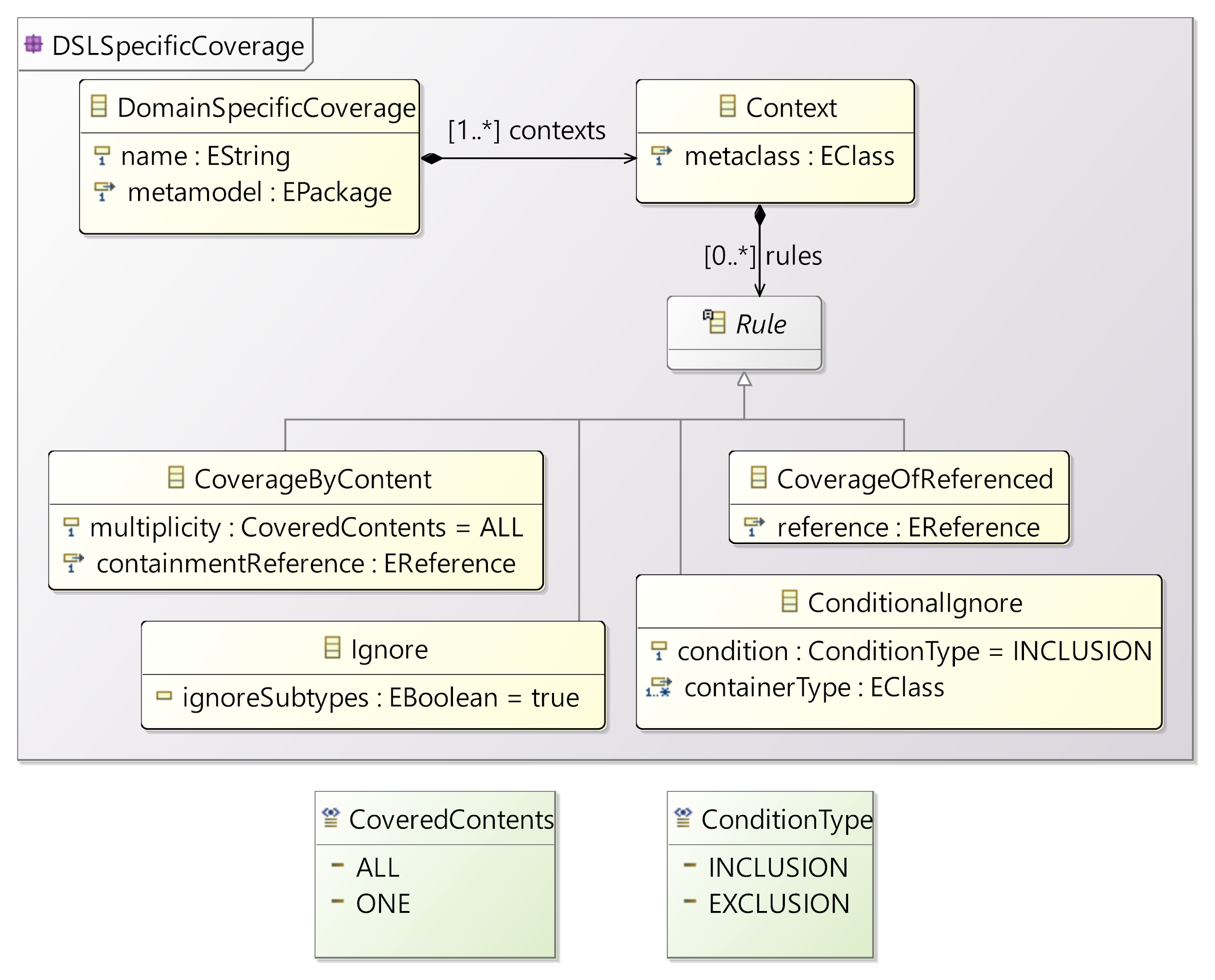 Inclusion rules: a covered object may induce the coverage of other objects

Exclusion rules: an object is ignored in the coverage computation under a certain condition
11
Example: Arduino-Specific Coverage Rules
Based on execution trace
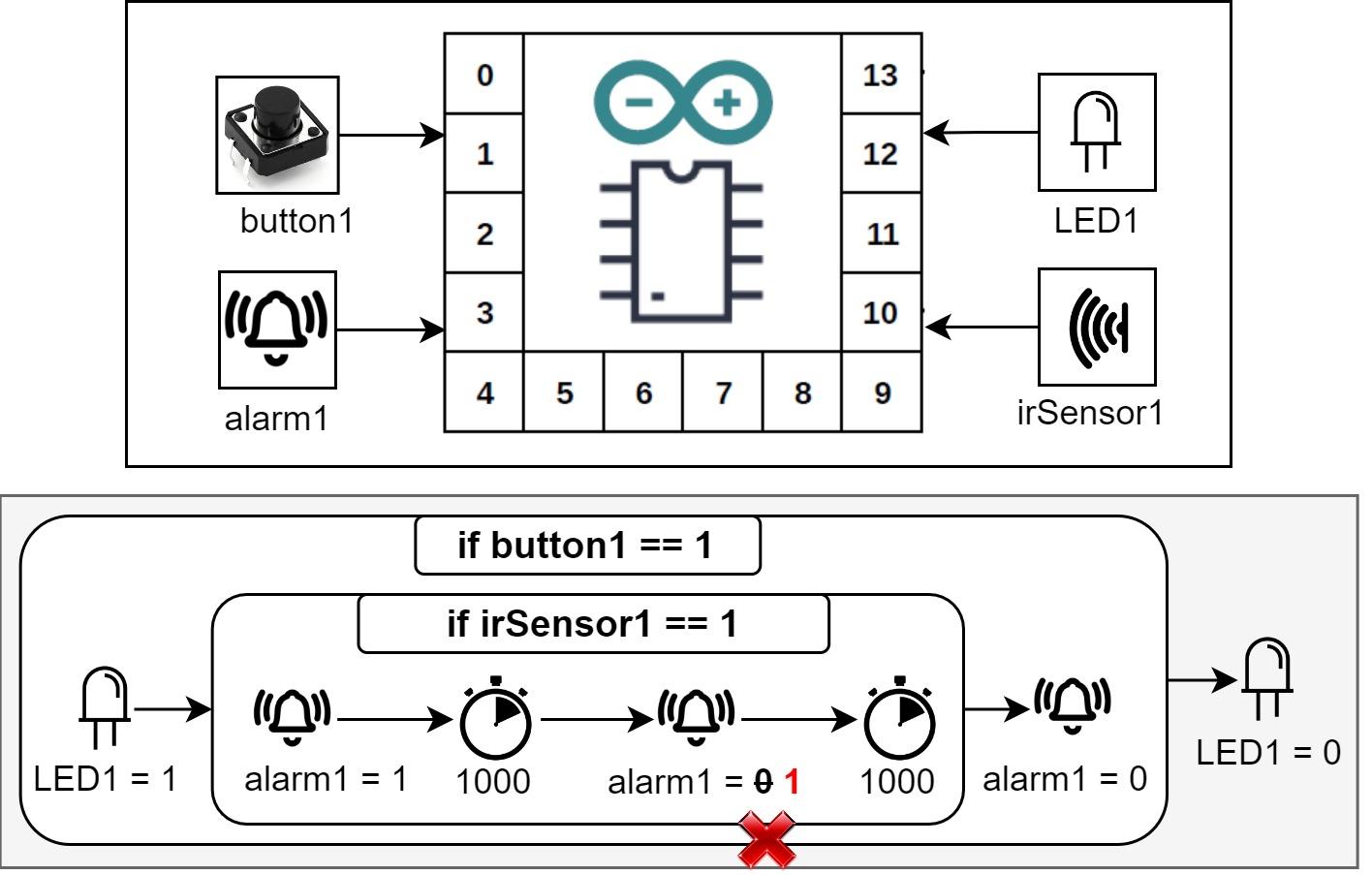 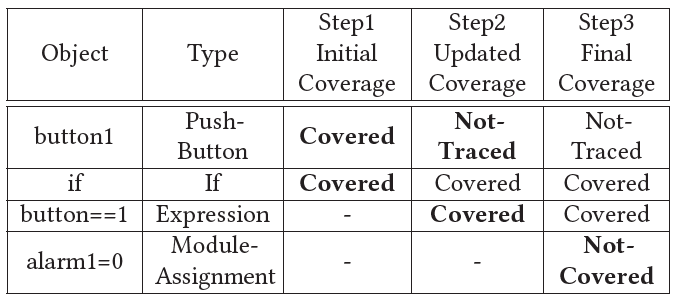 12
Example: Arduino-Specific Coverage Rules
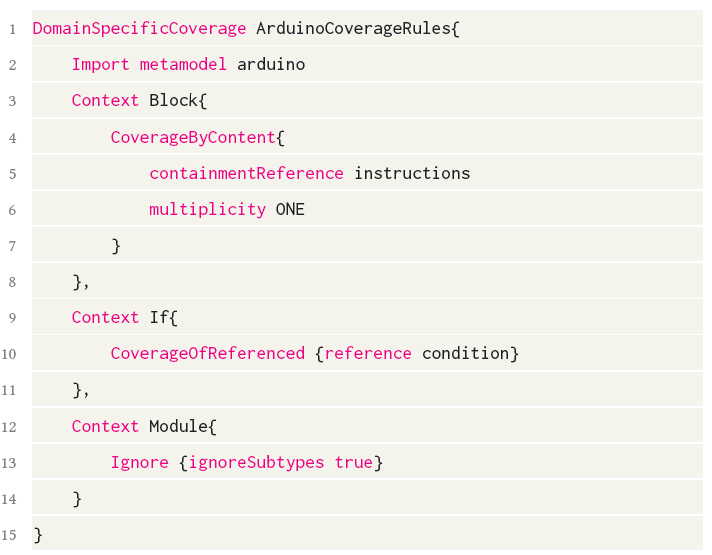 Based on execution trace
Based on coverage rules
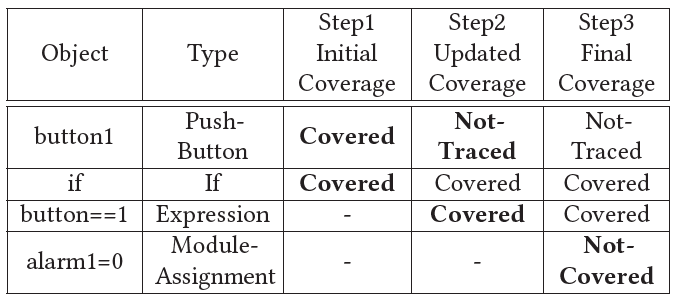 13
Example: Arduino-Specific Coverage Rules
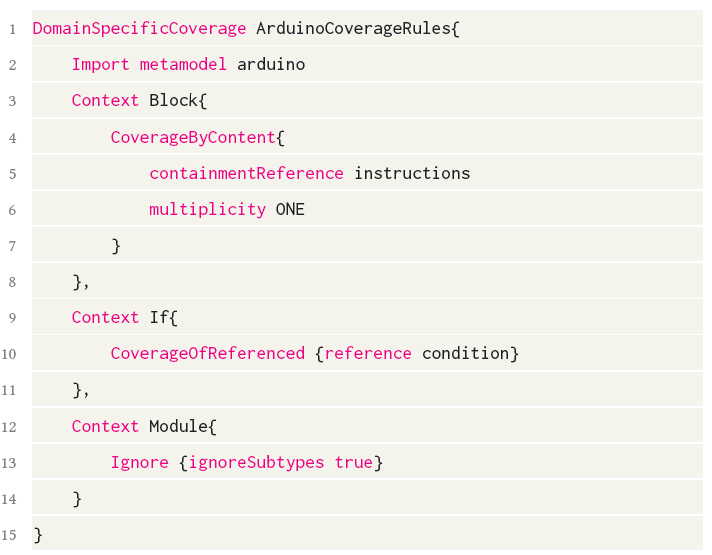 Based on execution trace
Based on coverage rules
Final coverage matrix
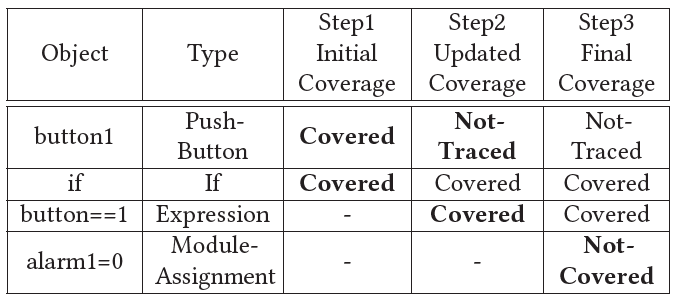 14
Approach Overview
Tests for an xModel
Executable DSL (xDSL)
Domain
Expert
defines
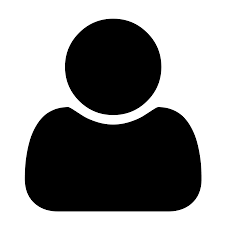 conforms to
defines
specific to
Abstract Syntax
Executable Model
under test
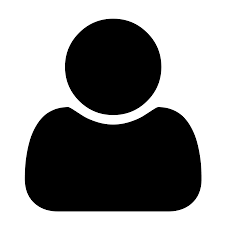 Test Cases
Language 
Engineer
imports
refers to
refers to
runs
Operational Semantics
run tests on xModels
uses
Test
Execution Engine
Implemented by
Behavioral Interface
Test Results
Execution Traces
uses
imports
reads
DSL-Specific Coverage Rules(optional)
xModel Coverage
Computation
Coverage
Legend
depends on
produces
Existing
Tool
Proposed Tool
Generated artefact
Manually- defined artefact
user action
15
Fault localization of executable models
Spectrum-Based Fault Localization (SBFL)
Input: Test execution result + test coverage
Output: Suspiciousness-based ranking of the software components
Model elements (EObjects)
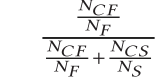 Tarantula =
NCF: number of failed test cases that cover the element
NCS: number of successful test cases that cover the element
NS: total number of successful test cases
NF: total number of failed test cases
SBFL for xDSLs:
test execution result + test coverage =>  
suspiciousness-based ranking of the models elements
[3] Troya, J., Segura, S., Parejo, J.A. and Ruiz-Cortés, A., Spectrum-based fault localization in model transformations. ACM Transactions on Software Engineering and Methodology (TOSEM), 27(3), pp.1-50, 2018.
16
Approach Overview
Tests for an xModel
Executable DSL (xDSL)
Domain
Expert
defines
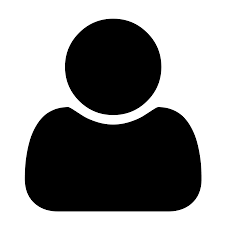 specific to
conforms to
defines
Abstract Syntax
Executable Model
under test
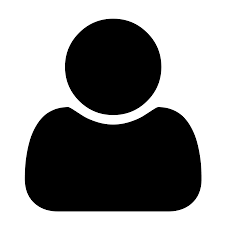 Test Cases
Language 
Engineer
imports
refers to
refers to
Operational Semantics
runs
run tests on xModels
uses
uses
Test
Execution Engine
Implemented by
Visualization
Behavioral Interface
uses
Test Results
Execution Traces
Test Result UI
uses
imports
reads
Test Coverage UI
uses
DSL-Specific Coverage Rules(optional)
xModel Coverage
Computation
Fault Localization UI
Coverage
reads
reads
uses
xModel Fault
Localization
Suspiciousness ranking
Legend
depends on
produces
Existing
Tool
Proposed Tool
Generated artefact
Manually- defined artefact
user action
17
Tool Support
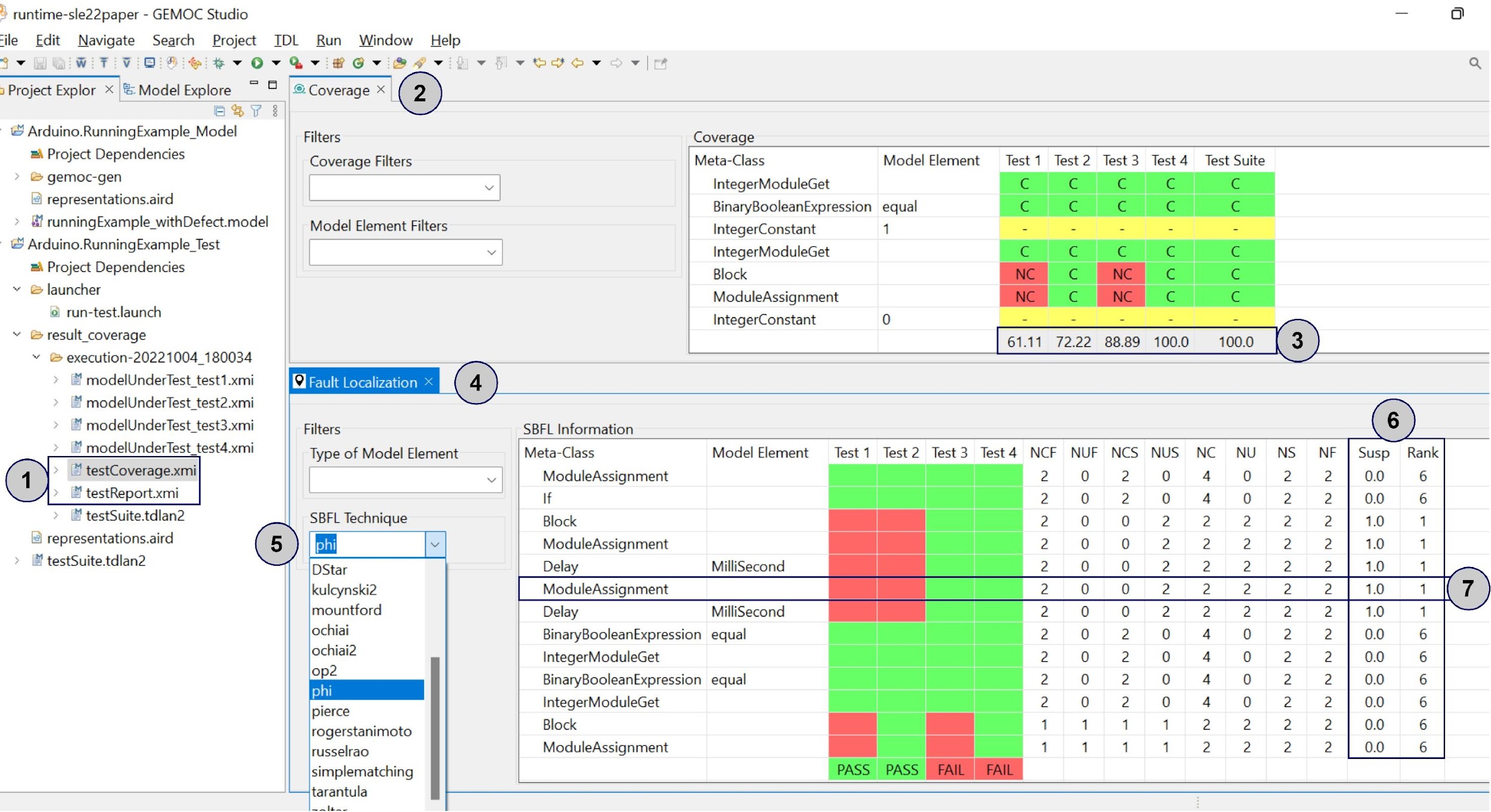 18
Evaluation
RQ1: How much genericity is supported by the framework and how much customization is needed to have the intended coverage computations for xDSLs?
19
Evaluation
RQ2: To what extent is the result of the coverage computation component valid?
Comparing our coverage tool for xMiniJava DSL with CodeCover Java coverage tool
20
Evaluation
RQ3: Can the generically computed coverage measurements be used in fault localization techniques?
Generating faulty models using mutation testing technique [4]
[4] Gómez-Abajo, P., Guerra, E., Lara, J.D. and Merayo, M.G., Wodel-Test: a model-based framework for language-independent mutation testing. Software and Systems Modeling, 20(3), pp.767-793, 2021.
21
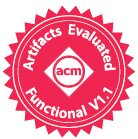 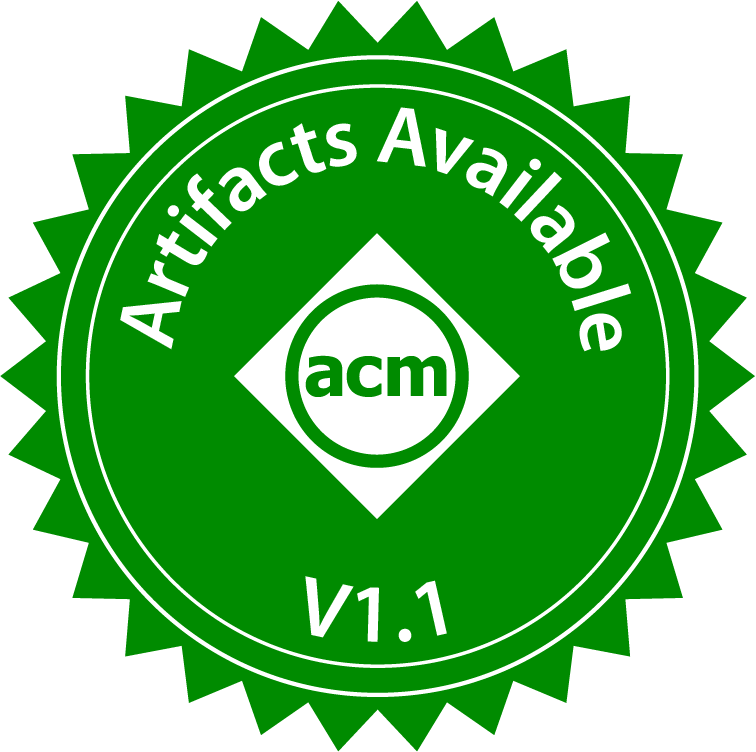 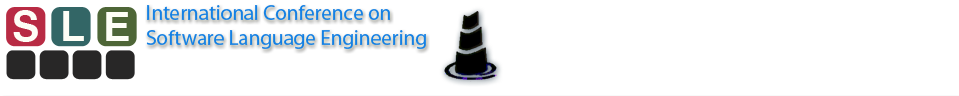 From Coverage Computation to Fault Localization:A Generic Framework for Domain-Specific Languages
Faezeh Khorram¹, Erwan Bousse¹, Antonio Garmendia², Jean-Marie Mottu¹, Gerson Sunyé¹, Manuel Wimmer²

¹IMT Atlantique, Nantes Université, Nantes, France
²Johannes Kepler University (JKU), Linz, Austria
Link to the paper: https://hal.archives-ouvertes.fr/hal-03815772v1
Link to the tool: https://github.com/Faezeh-Kh/Coverage4DSLs
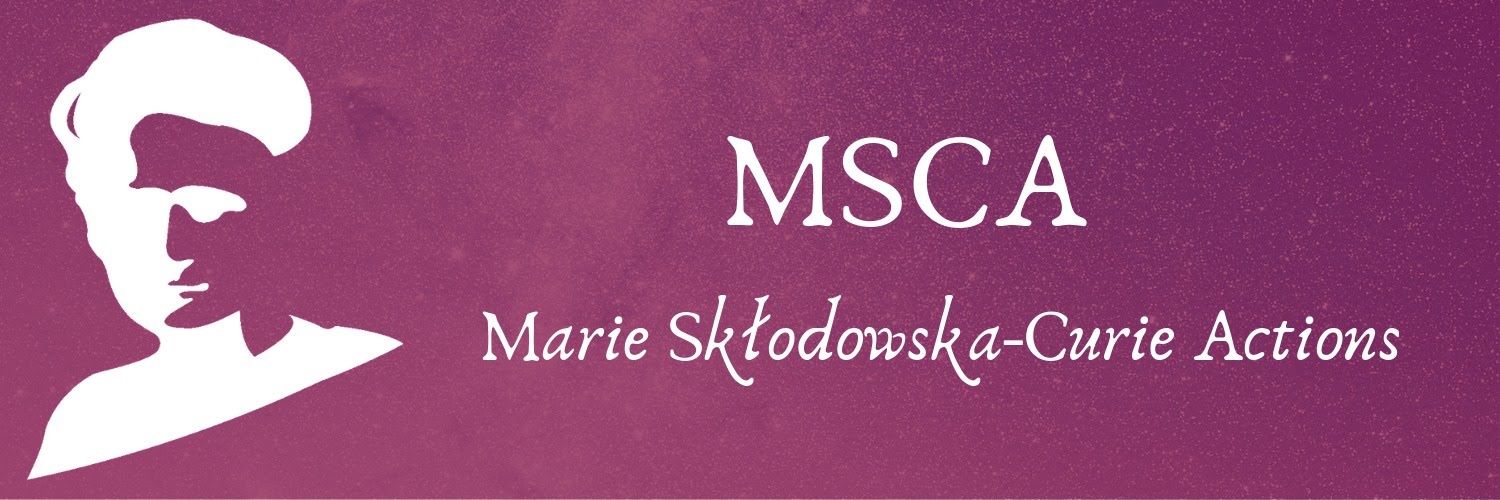 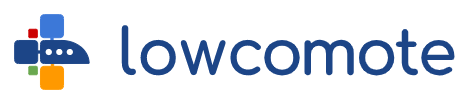